Lección 20
Dios promete guiar nuestro camino
Isaías 48.3-8a, 17
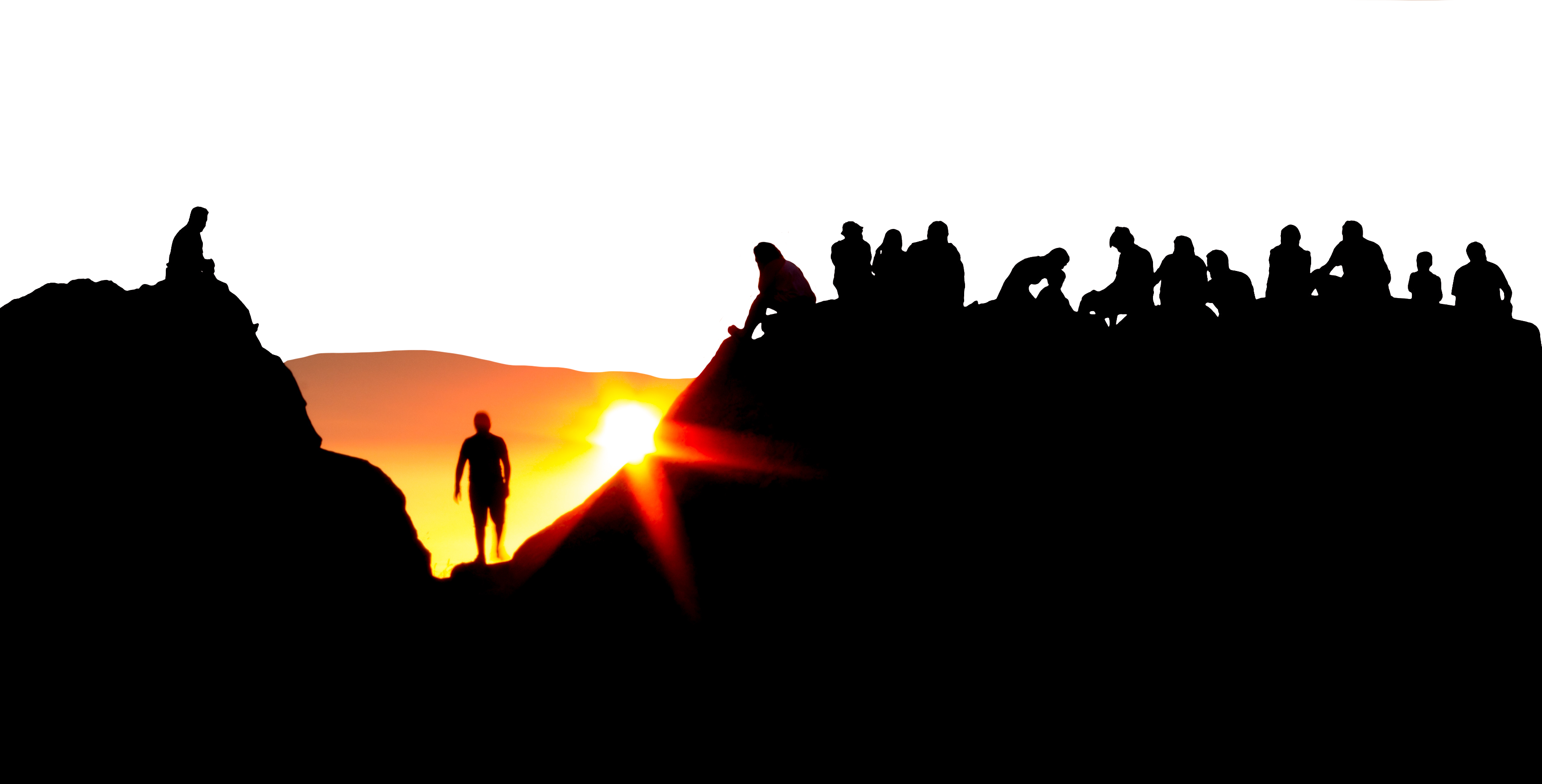 «Así ha dicho Jehová, Redentor tuyo, el Santo de Israel: «Yo soy Jehová, Dios tuyo, que te enseña para tu provecho, que te encamina por el camino que debes seguir».  Isaías 48.17
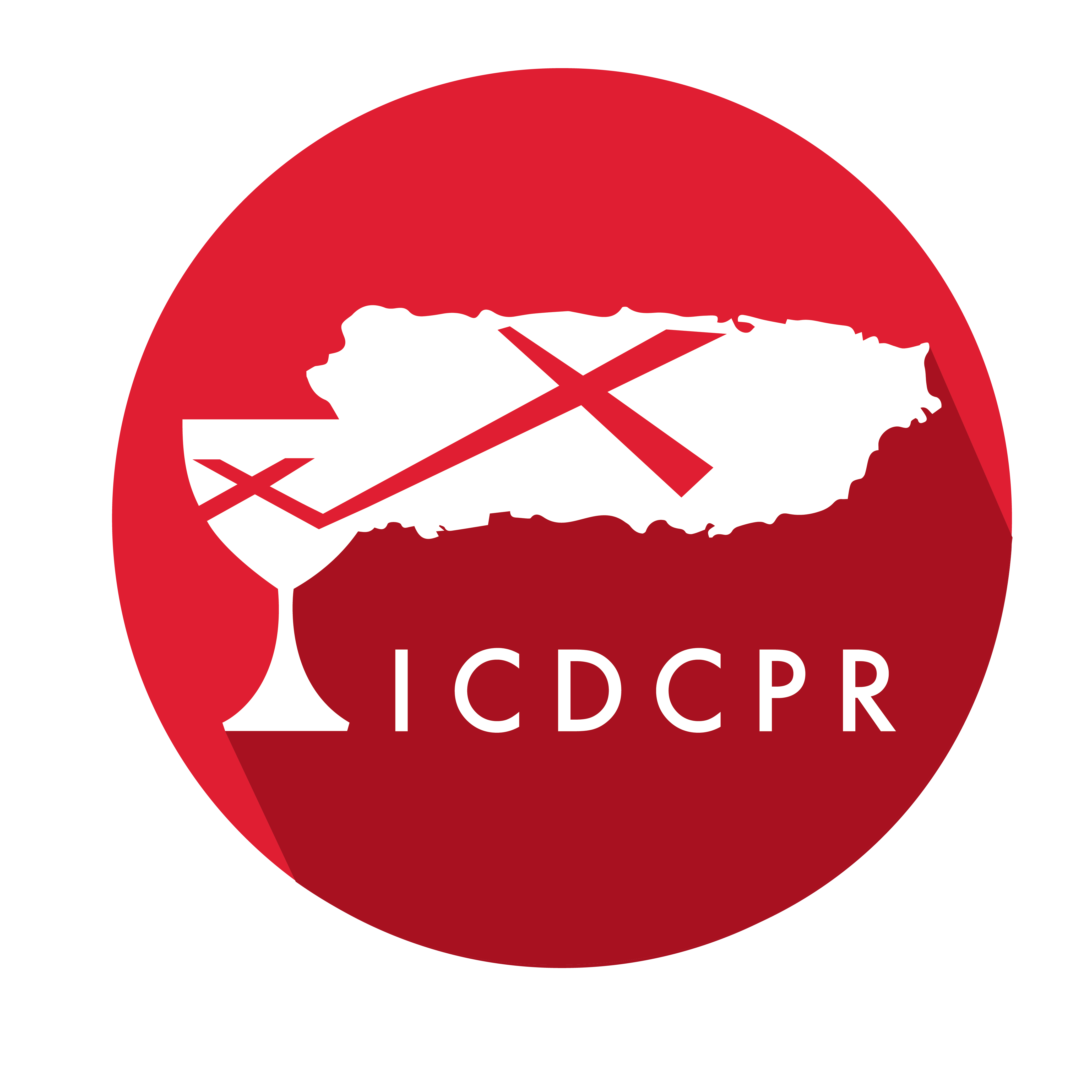 Año 31/Vol. 1
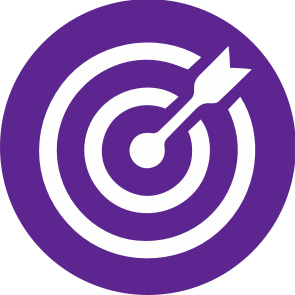 OBJETIVOS
Definir idolatría.
Capacitar a la congregación para discernir qué es la idolatría.
Afirmar la soberanía de Dios.
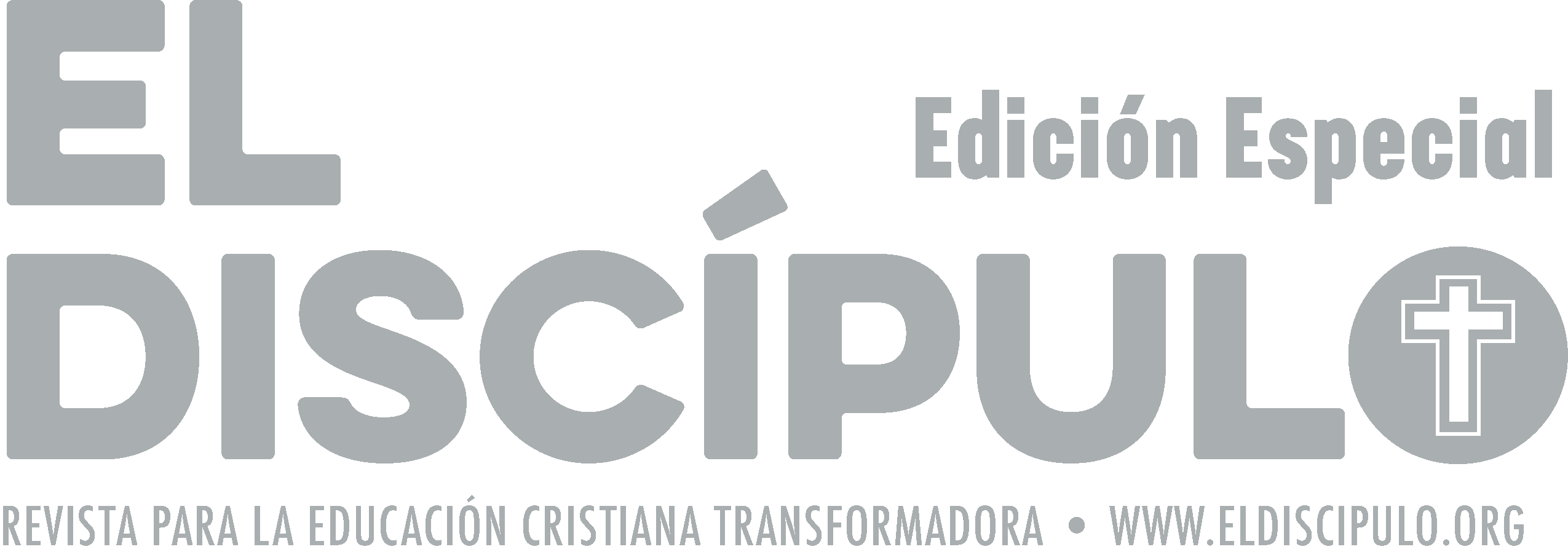 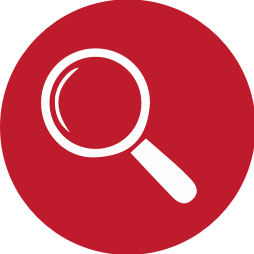 VOCABULARIO
Ídolo: Especie de representación física de una deidad. Frente al Dios único, que no puede ser representado, Israel se vio frecuentemente atraído por el culto pagano y las imágenes sagradas de sus divinidades extranjeras.
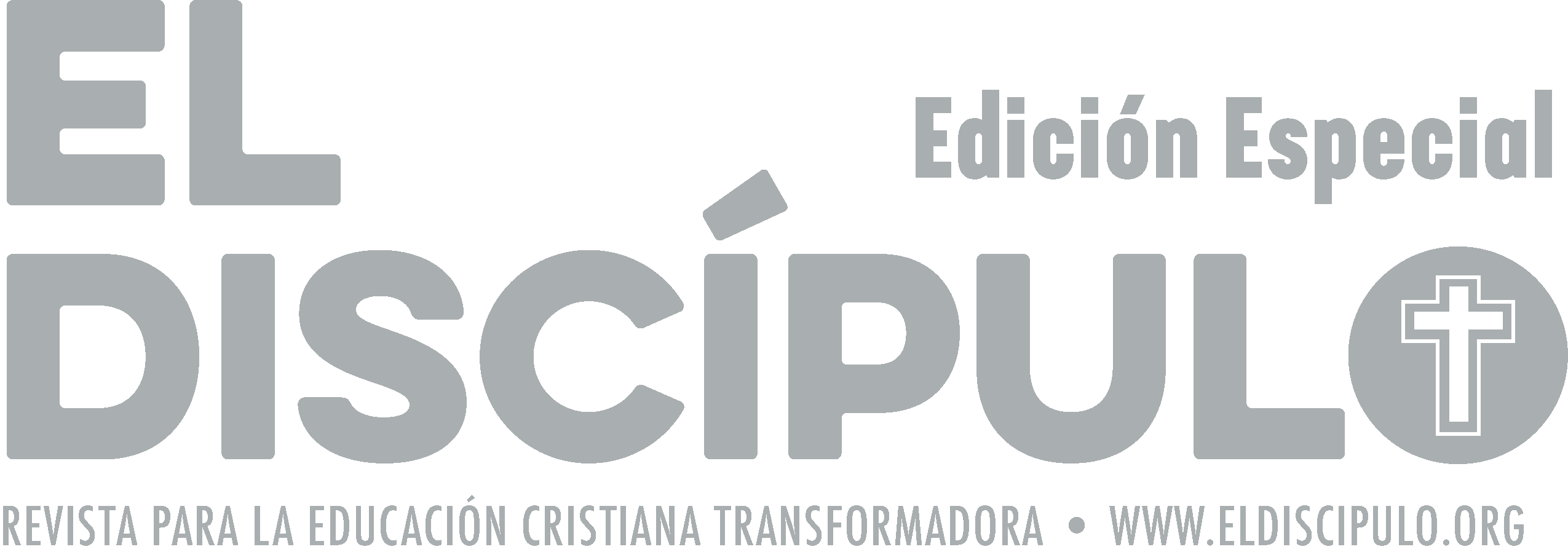 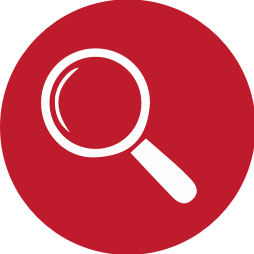 VOCABULARIO
Babilonia: «Puerta de Dios». Ciudad cuya historia se remonta al periodo sumario, del cual se derivan muchas de sus tradiciones culturales. Estaba ubicada en lo que hoy es Irak del sur. El Imperio asirio pasó a Babilonia bajo el rey Nabucodonosor. En el Antiguo Testamento simboliza la ciudad del poder enemigo de Dios.
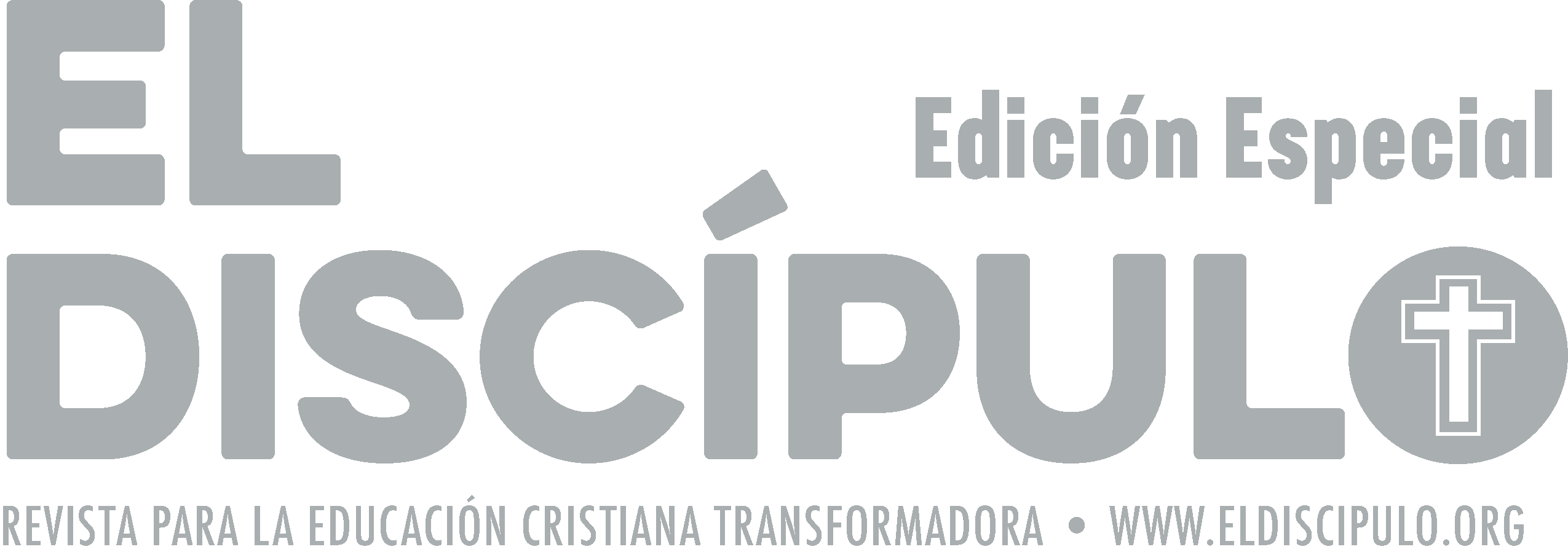 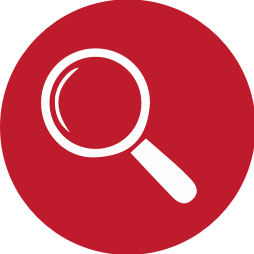 VOCABULARIO
Caldeos: Los caldeos eran parte de una población babilonia heterogénea y fragmentada políticamente que también incluye los grupos tribales arameos y los habitantes nativos de ciudades tradicionalmente semindependientes.
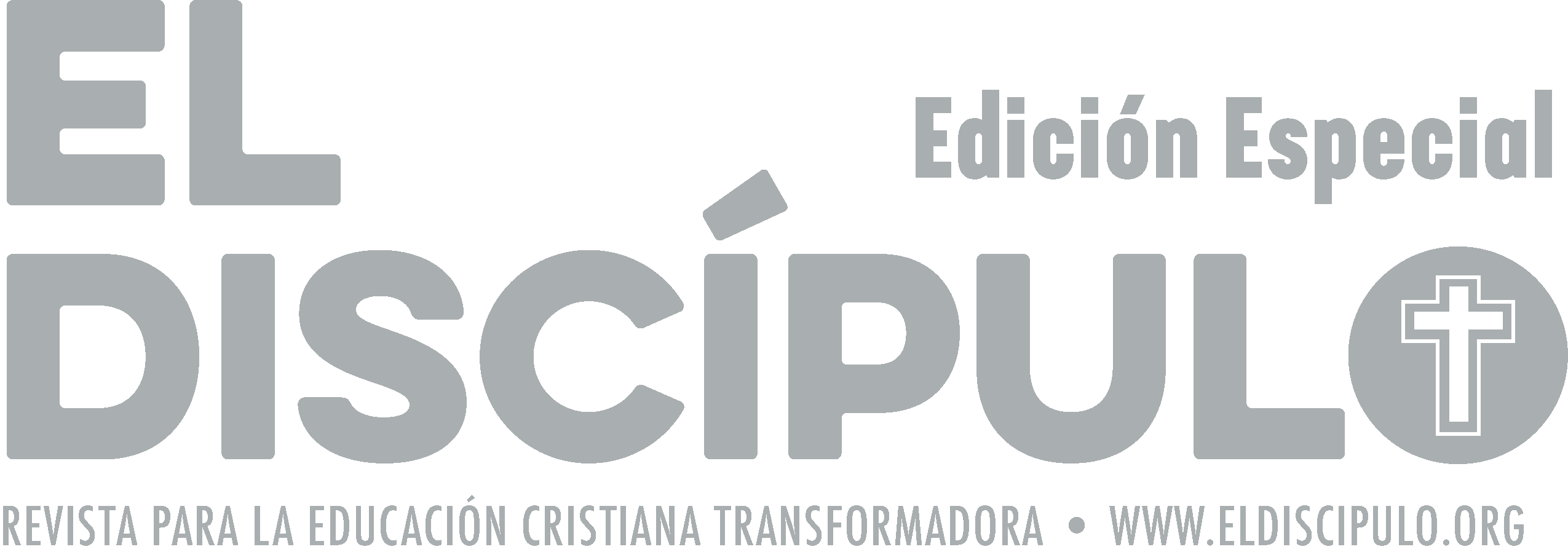 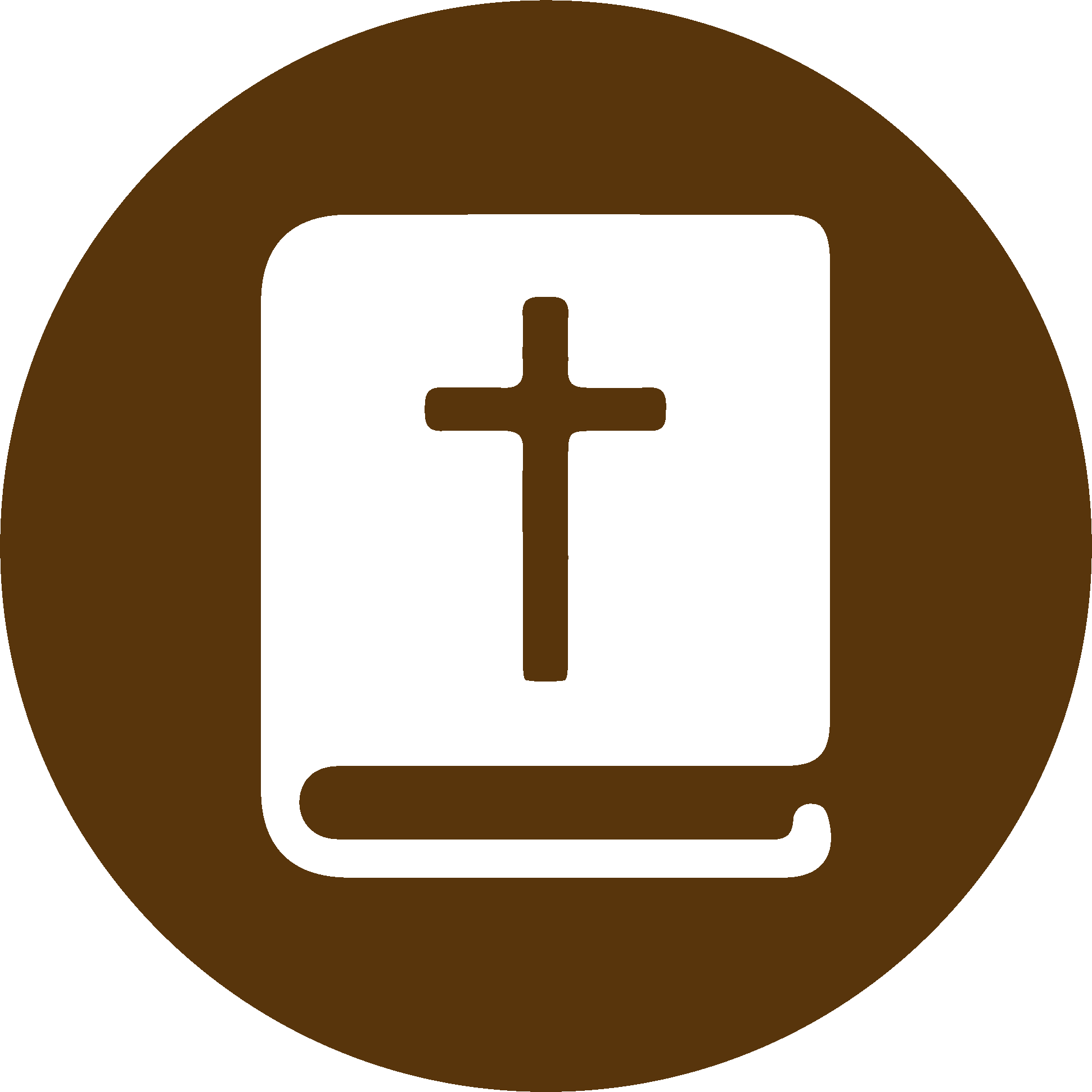 TEXTO BÍBLICO: Isaías 48.3-4
VP

3  Desde el principio te anuncié las cosas del pasado; yo mismo las di a conocer. De pronto actué, y se hicieron realidad.

4  Como yo sabía que eres tan terca, que eres dura como el hierro e inflexible como el bronce
RVR

3 «Lo que pasó, ya antes lo dije, de mi boca salió; lo publiqué, lo hice pronto, y fue realidad.

4  Por cuanto sé que eres duro, que una barra de hierro es tu cerviz, y tu frente de bronce,
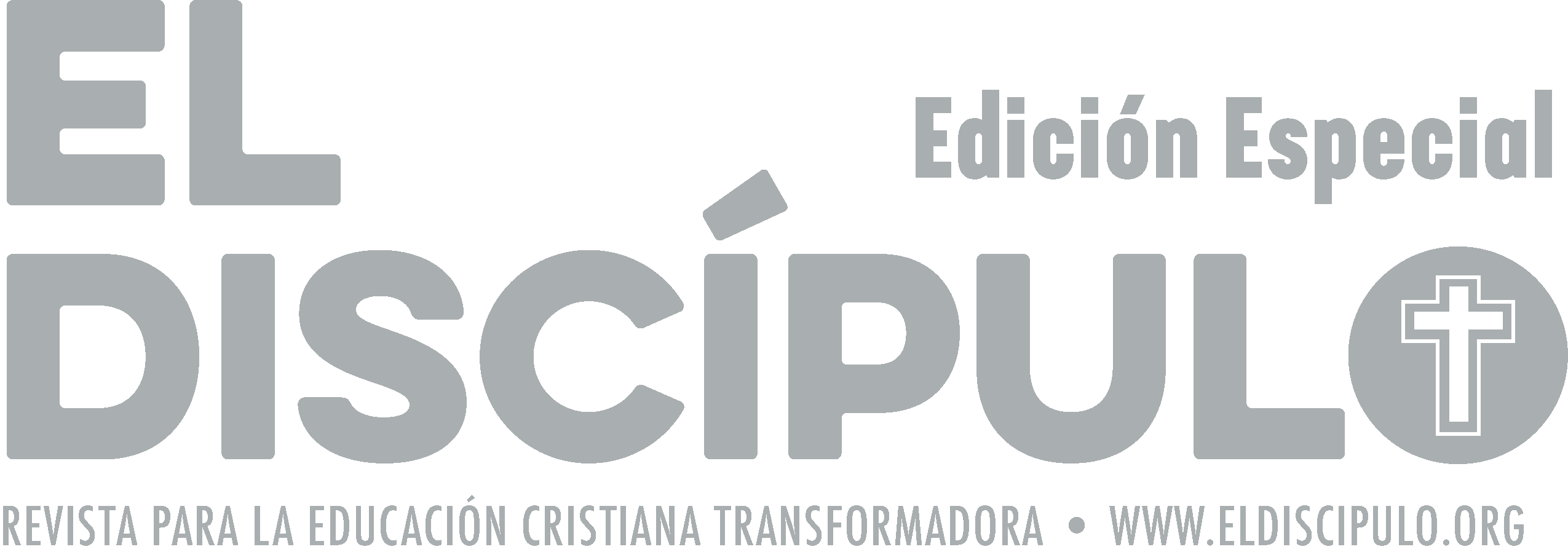 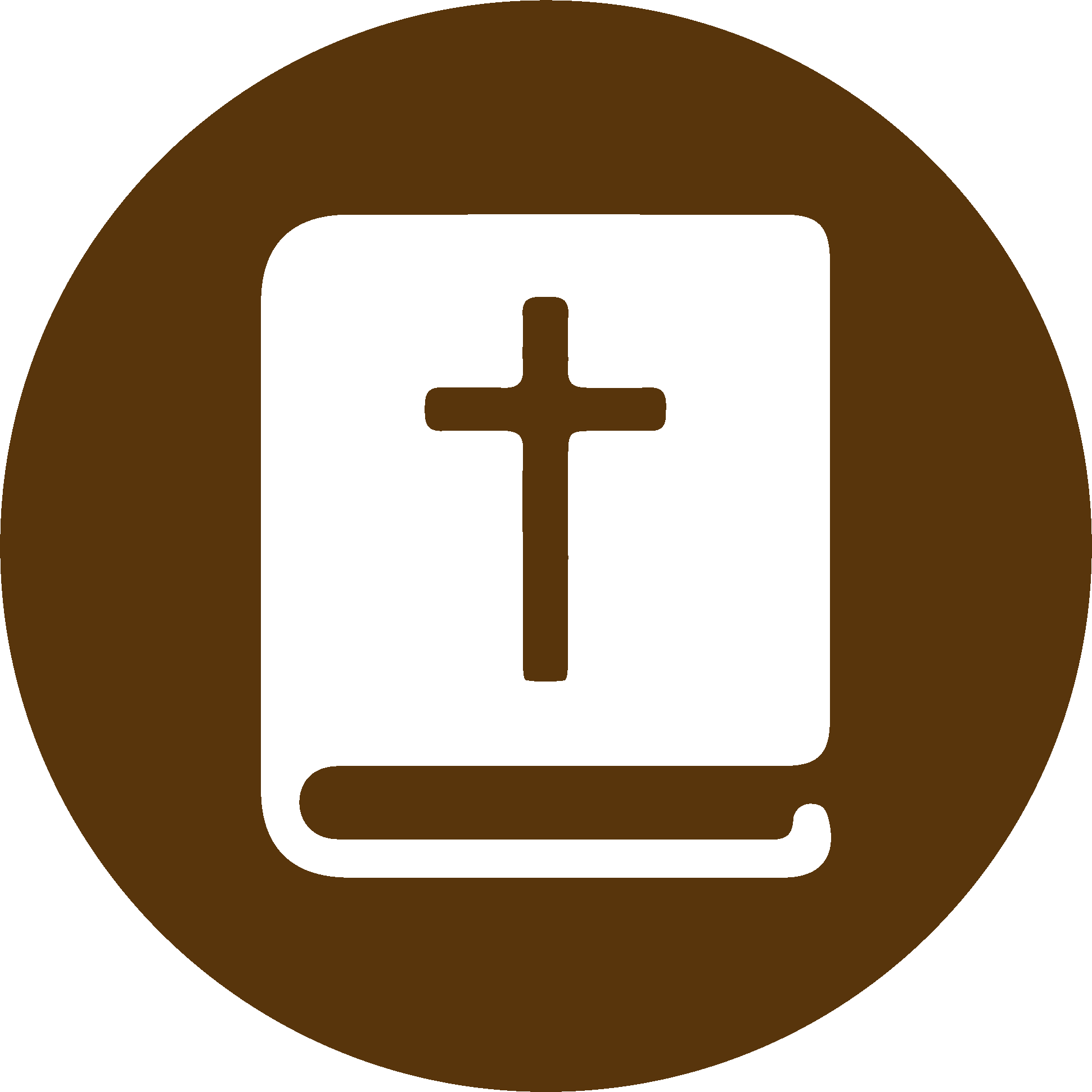 TEXTO BÍBLICO: Isaías 48.5-6
RVR

5  por eso te lo dije ya hace tiempo; antes que sucediera te lo advertí, para que no dijeras: “Mi ídolo lo hizo, mis imágenes de escultura y de fundición mandaron estas cosas.”

6 Lo oíste y lo viste todo, ¿y no lo anunciaréis vosotros? Ahora, pues, te he hecho oír cosas nuevas y ocultas que tú no sabías.
VP

5  te lo anuncié desde hace mucho, te lo comuniqué antes de que sucediera. Así no podrías decir: “Fue mi ídolo el que lo hizo,la estatua que hice fue quien lo dispuso.”

6  Tú has oído todo esto; fíjate en ello, y tendrás que admitir que es cierto. Ahora te voy a anunciar cosas nuevas, cosas secretas que no conocías,
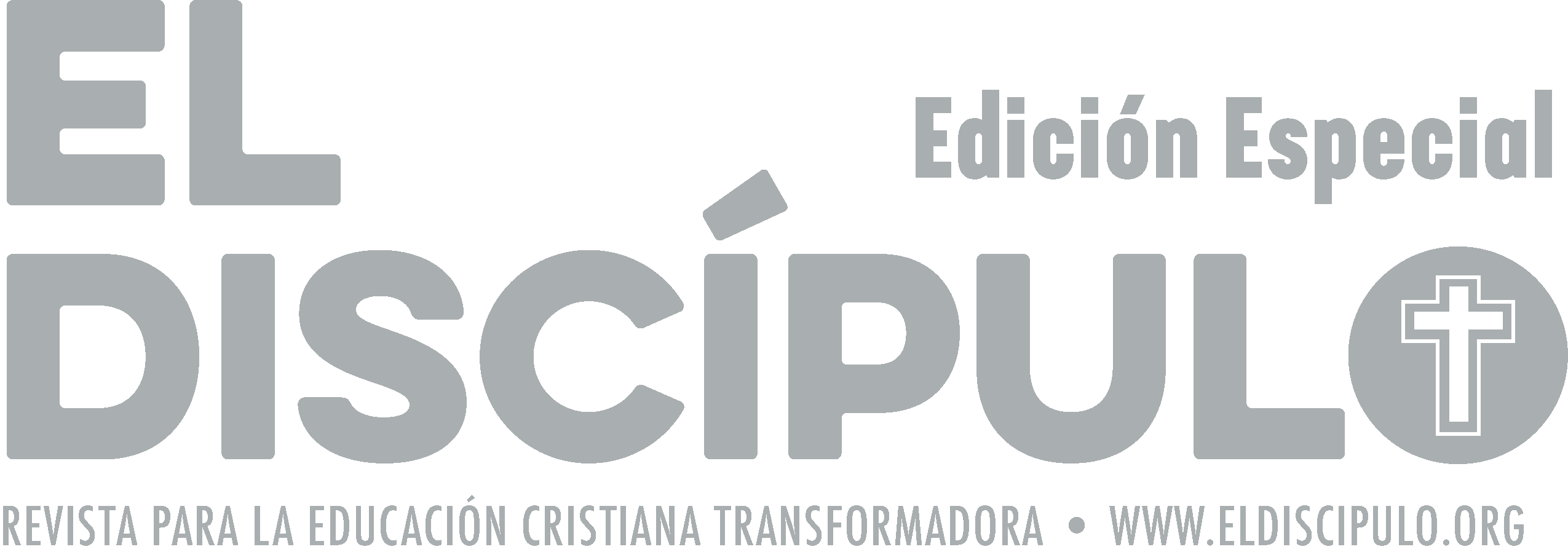 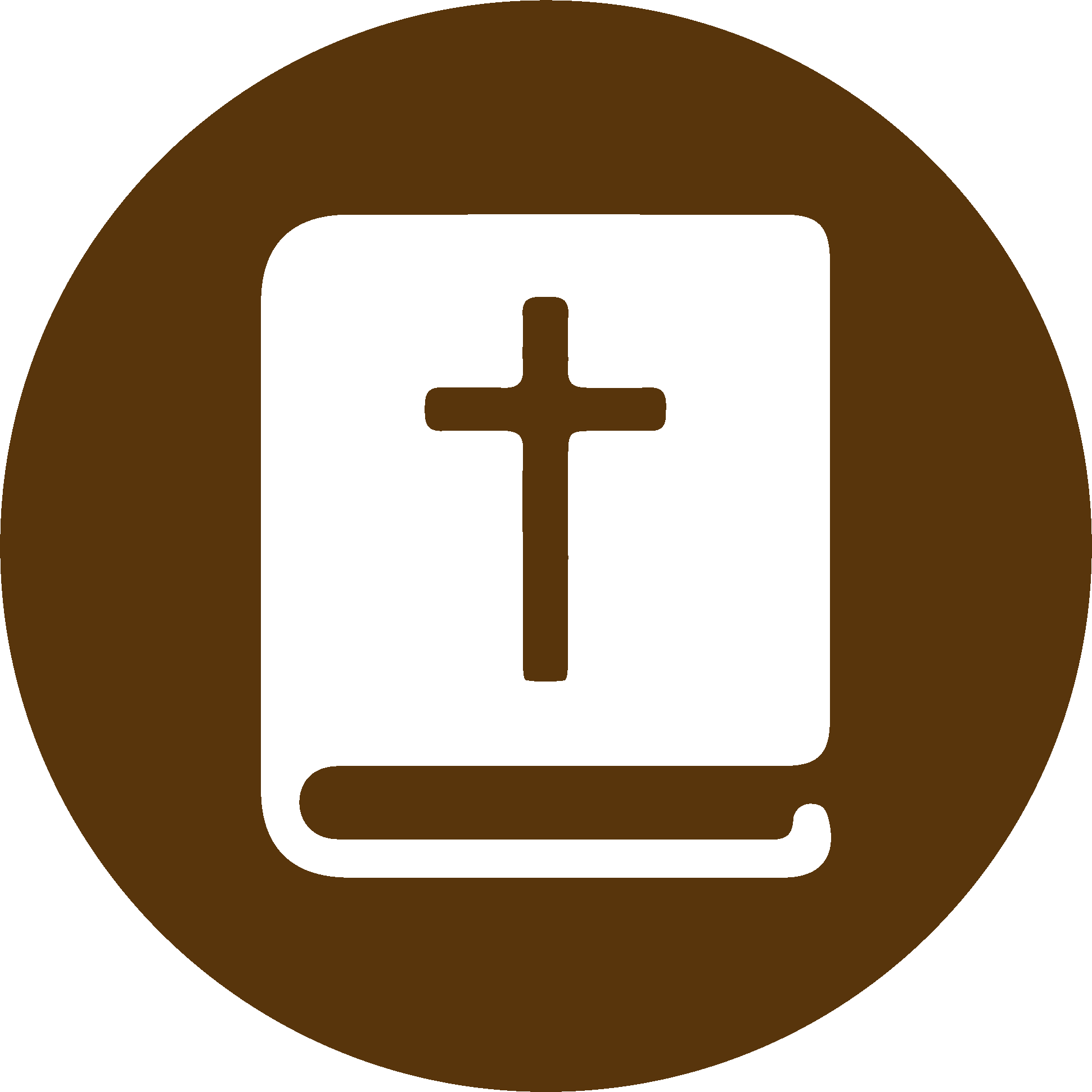 TEXTO BÍBLICO: Isaías 48.7-8
VP

7  cosas creadas ahora, no en tiempos antiguos, de las que no habías oído hablar hasta hoy. Así no podrás decir: “Ya lo sabía.”

8a  Tú no habías oído hablar de ellas, ni las conocías, porque siempre has tenido los oídos sordos.
RVR

7  Ahora han sido creadas, no en días pasados, ni antes de este día las habías oído, para que no digas: “He aquí que yo lo sabía.”

8a   Sí, nunca lo habías oído ni nunca lo habías sabido.
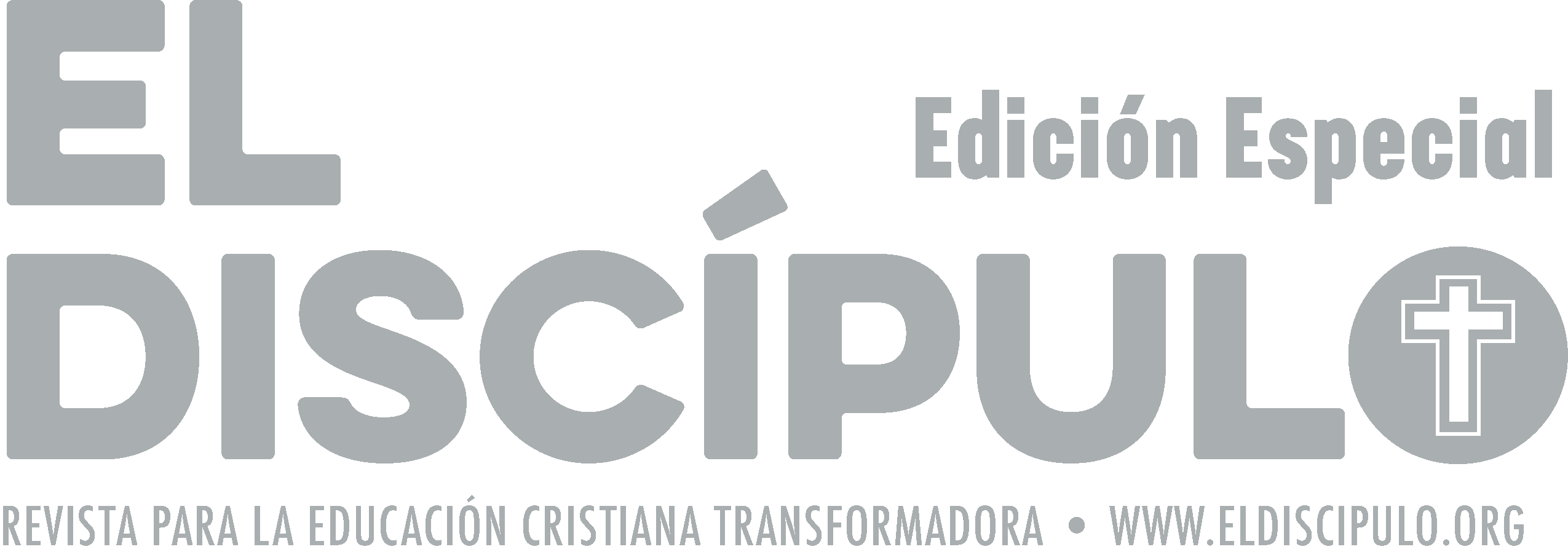 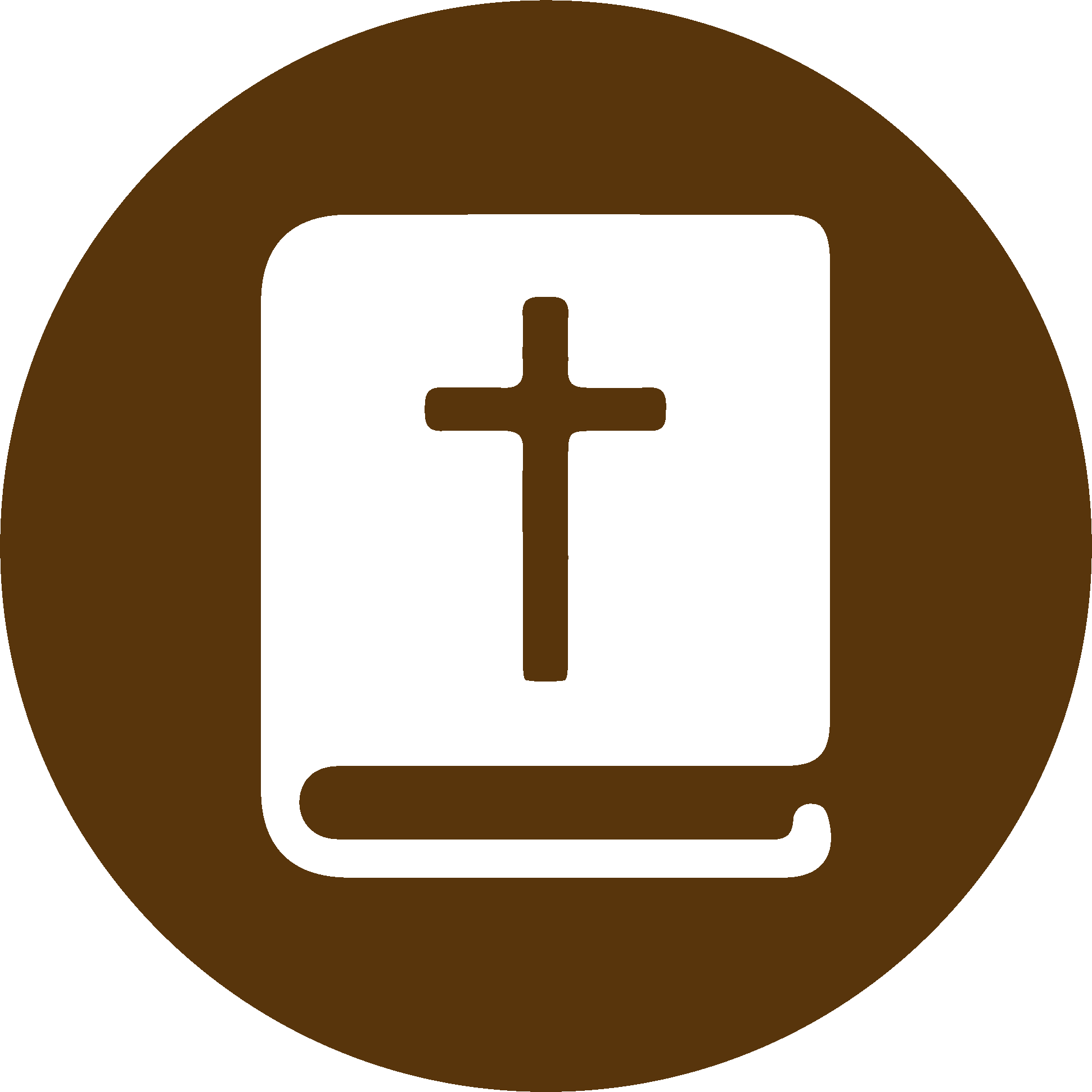 TEXTO BÍBLICO: Isaías 48.17
VP

17  Así dice el Señor, tu redentor, el Dios Santo de Israel: «Yo soy el Señor tu Dios; yo te enseño lo que es para tu bien, yo te guío por el camino que debes seguir.
RVR

17 Así ha dicho Jehová, Redentor tuyo, el Santo de Israel: «Yo soy Jehová, Dios tuyo, que te enseña  para tu provecho, que te encamina por el camino que debes seguir.
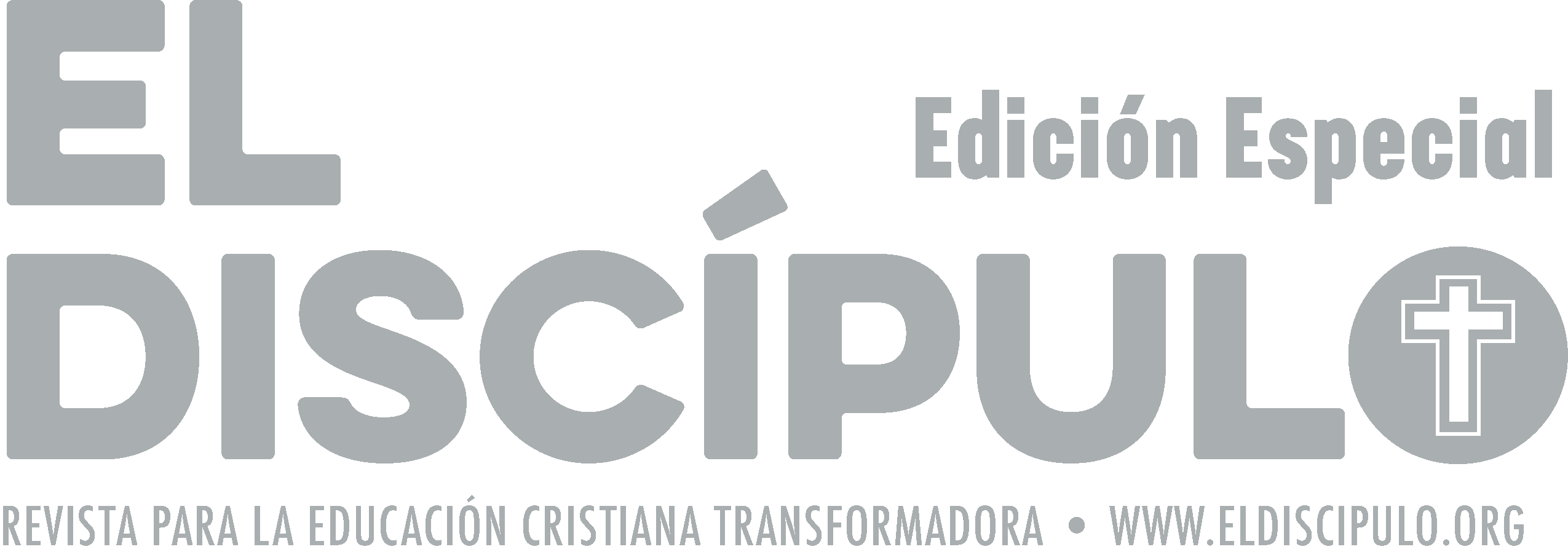 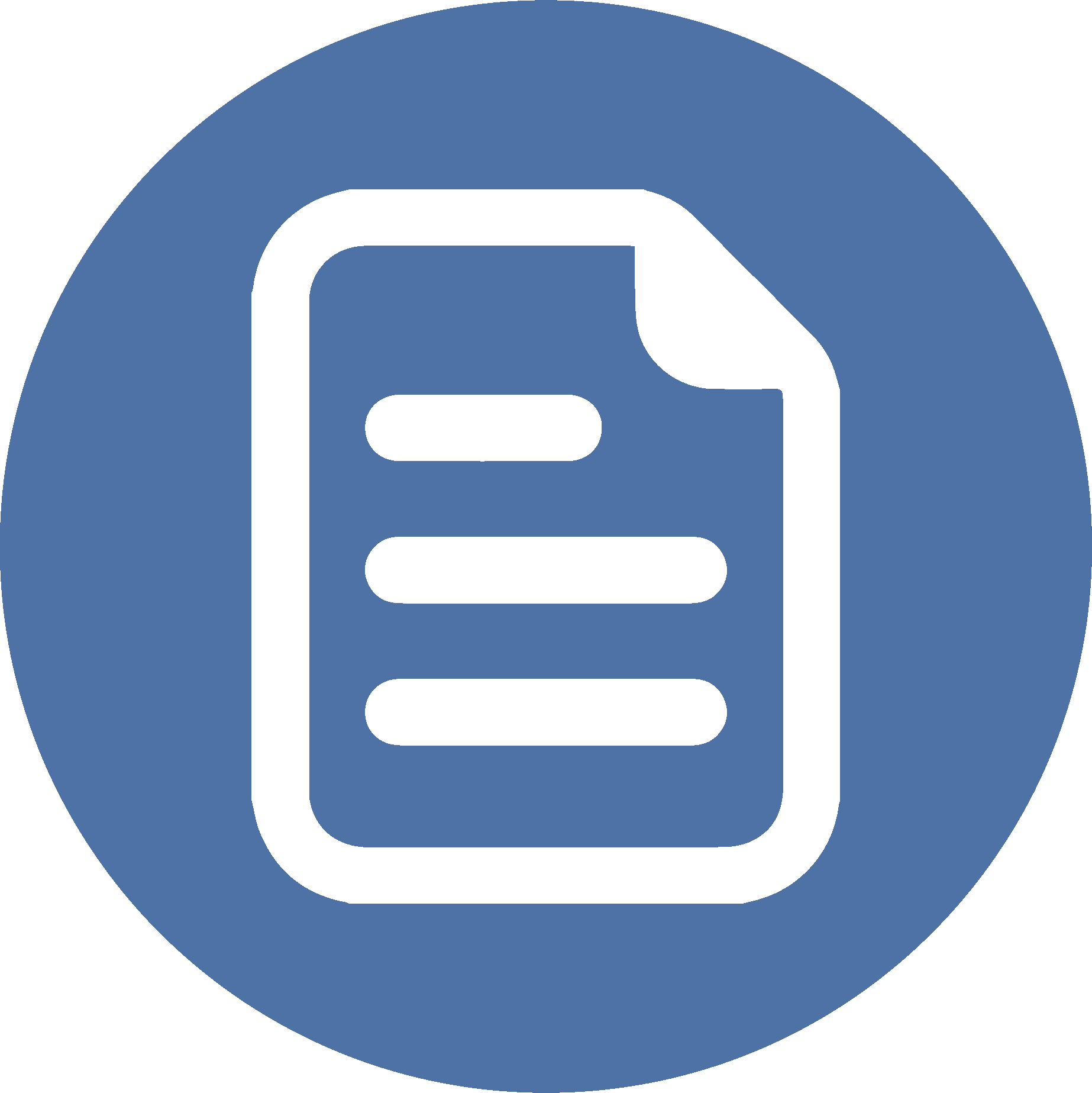 RESUMEN
Esta lección afirma los siguientes puntos bíblicos, teológicos y pastorales:
La obediencia comienza con el oír. Es necesario escuchar las palabras divinas y oír los mandamientos de Dios antes de cumplirlos. Si no escuchamos a Dios, jamás podremos obedecer sus mandatos y vivir en una forma agradable al Señor, quien nos ha creado con tanto amor. 
Necesitamos escuchar el mensaje del único y verdadero Dios; el mensaje que proviene de Dios y que nos lleva a Dios. ¿Por qué? Porque en nuestro mundo contemporáneo hay objetos de culto que intentan desviar nuestra atención, alejándonos del único y sabio Dios.
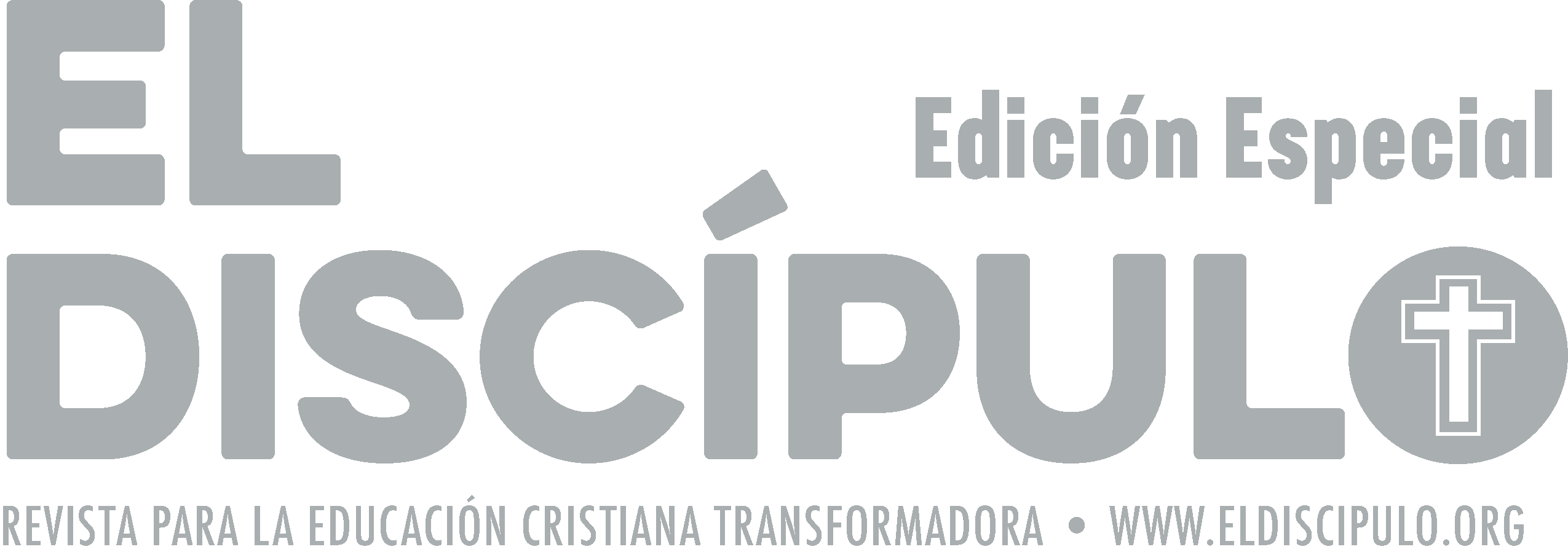 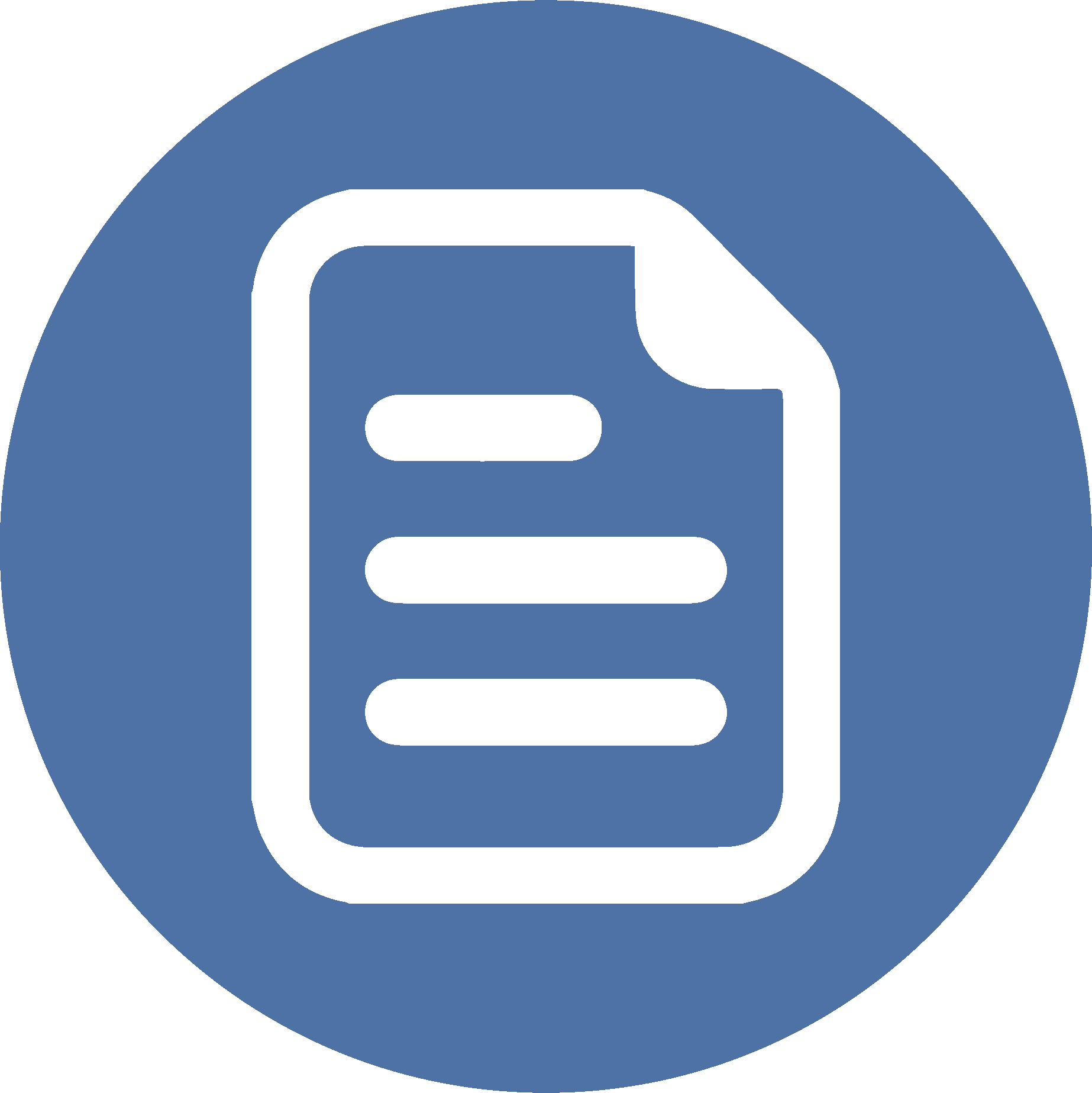 RESUMEN
Existen distintas formas de idolatría. El objeto de culto que nos aleja de Dios no tiene que ser un espíritu o una divinidad. Hay personas que se enfocan tanto en sus relaciones de familia, en sus trabajos o en sus posesiones que llegan a idolatrarlas.
Afirmamos que Dios es el Creador, el Redentor y el sustentador del mundo, de la humanidad y del universo. La iglesia de Dios tiene la tarea y responsabilidad de compartir este mensaje de salvación con la humanidad en general.
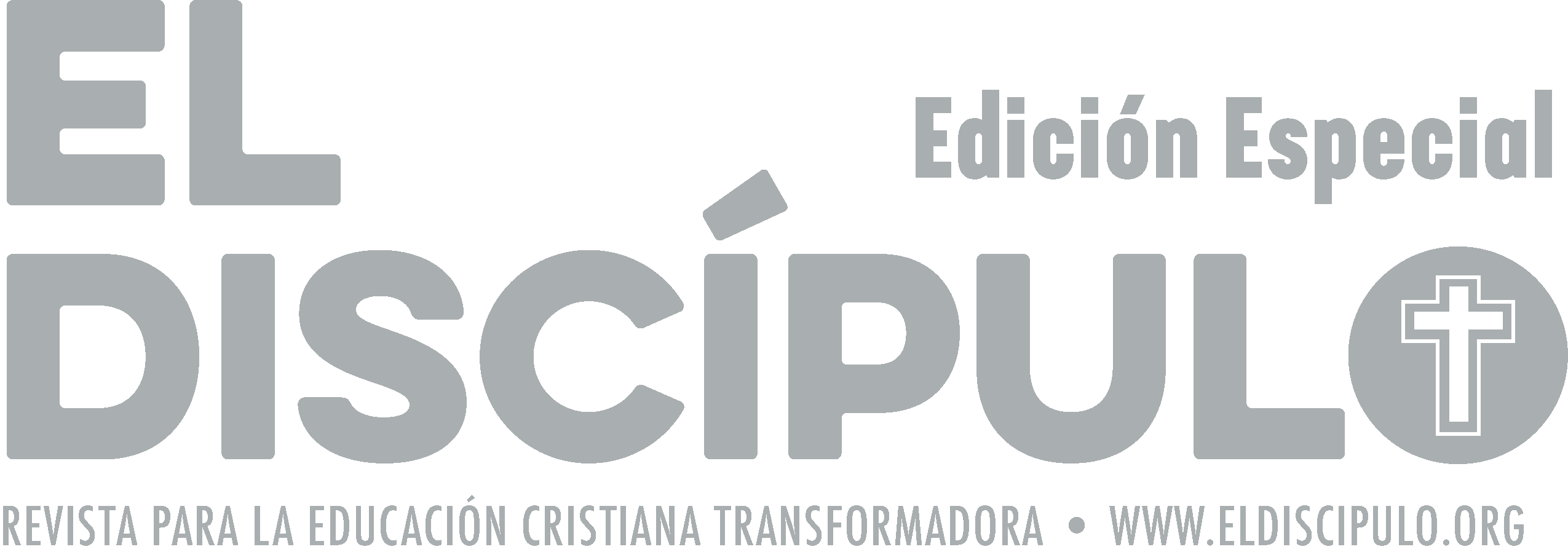 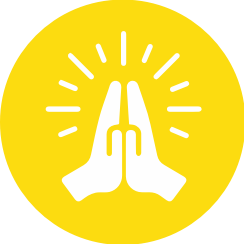 ORACIÓN
Único y sabio Dios, venimos delante de tu presencia para pedir perdón por nuestras infidelidades. Te hemos fallado y hemos sido rebeldes a la visión celestial. Hoy nos comprometemos a rechazar los ídolos que matan y destruyen a la humanidad. Hoy nos comprometemos contigo una vez más para anunciar tu virtudes. En el nombre de Jesús. Amén.
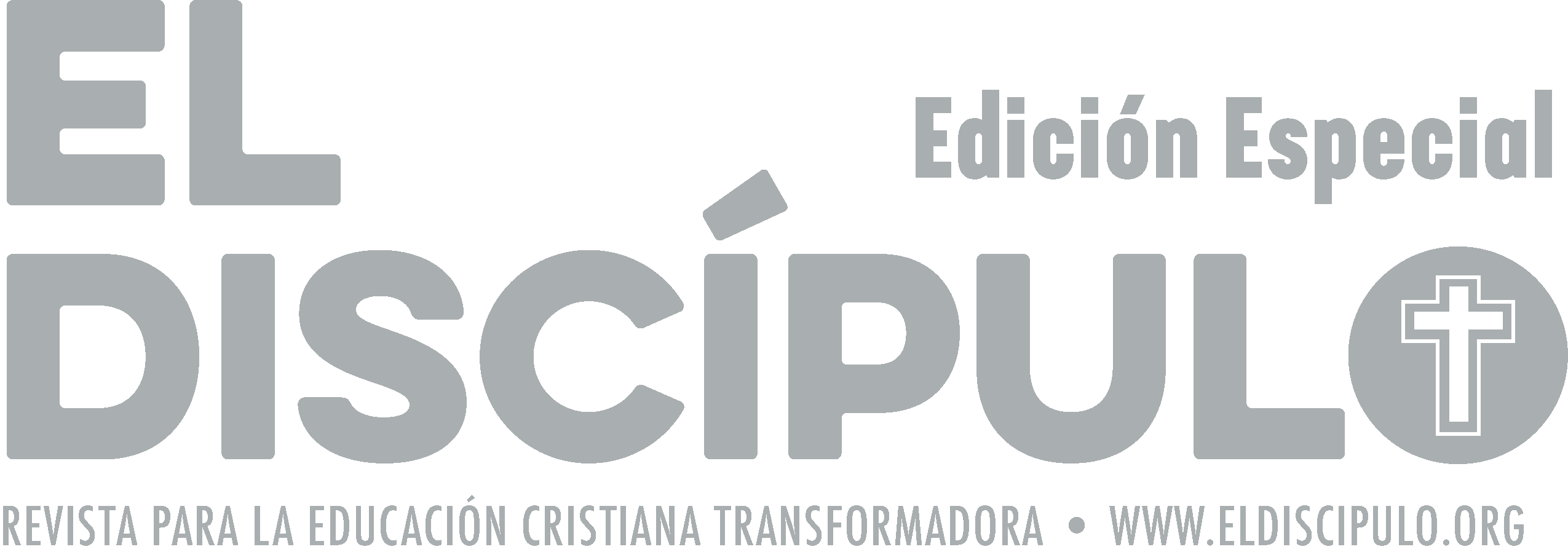